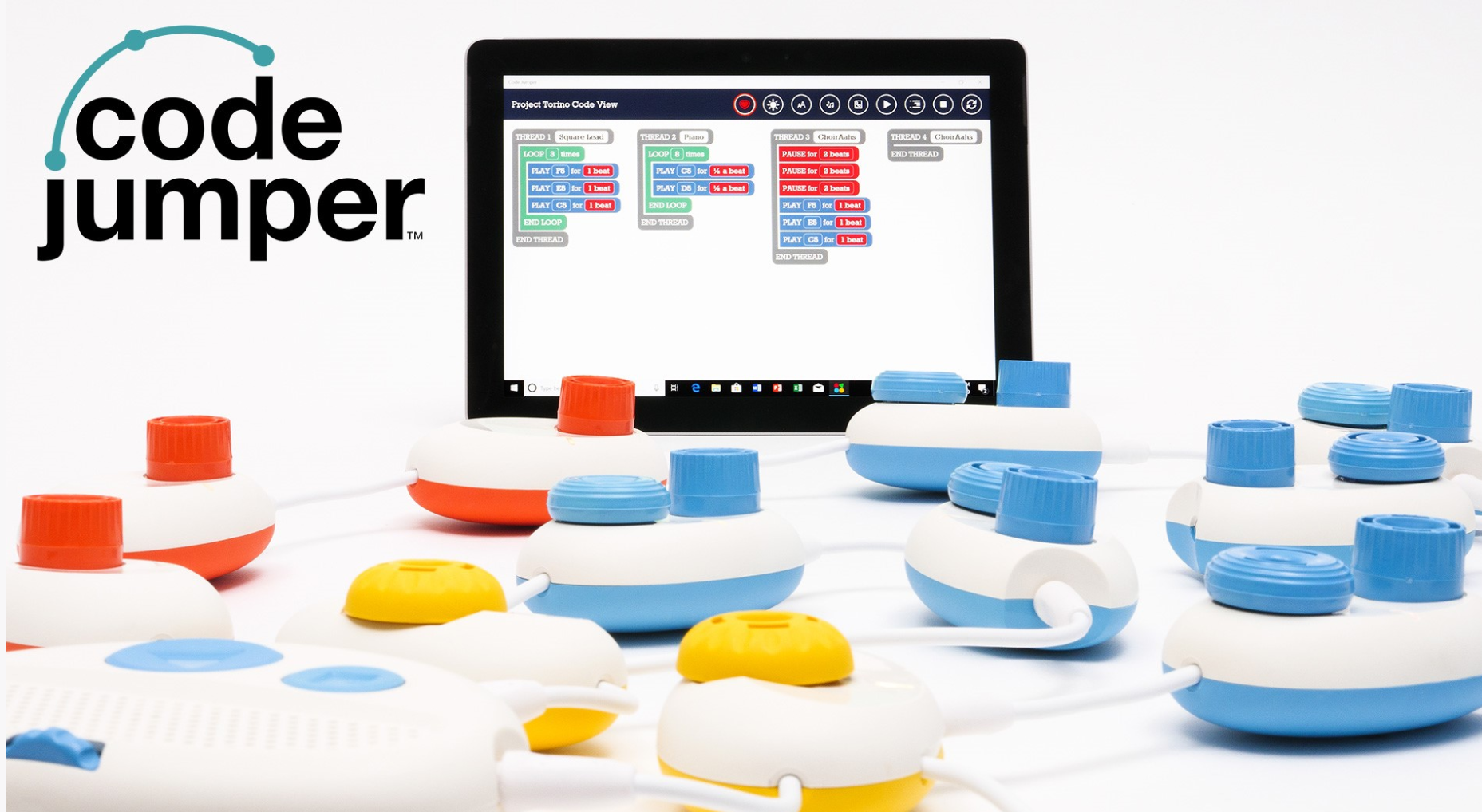 Code Jumper
Robin Lowell M.A.
Senior Manager, Accessibility, i2e
Teacher of Students with Visual Impairments
@teacherinthebox
Beth Dudycha, M.Ed.
Senior Manager, Content Development, i2e
@bethdudycha
Code Jumper
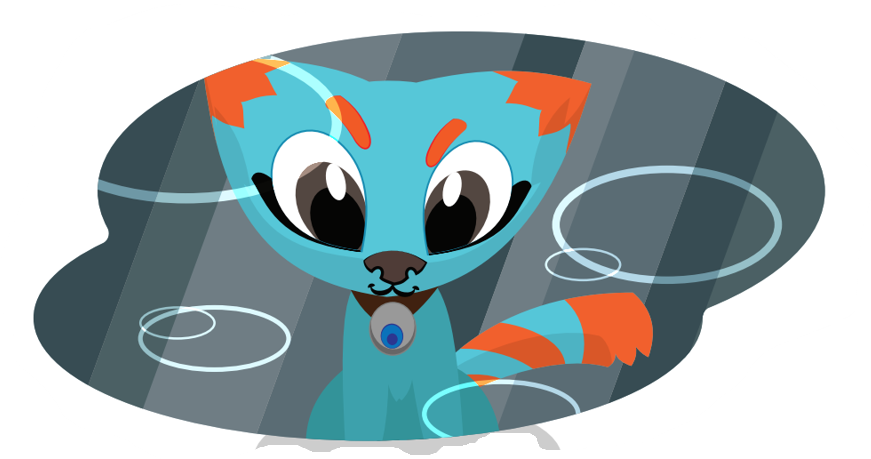 CJ 
Alien life form 
New to Earth, loves adventure
Hasn’t learned Twitter…yet
Coding
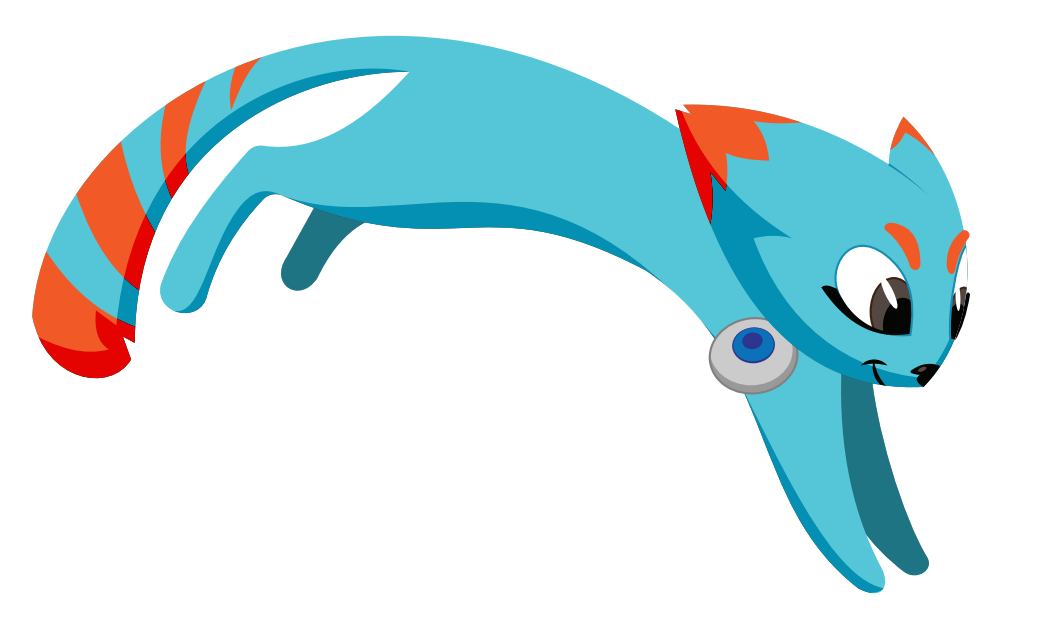 What is your coding experience? 
	0 – No coding experience
	5 – Lots of coding experience 

Have you used Code Jumper?
	0 – No Code Jumper experience
	5 – Lots of Code Jumper experience
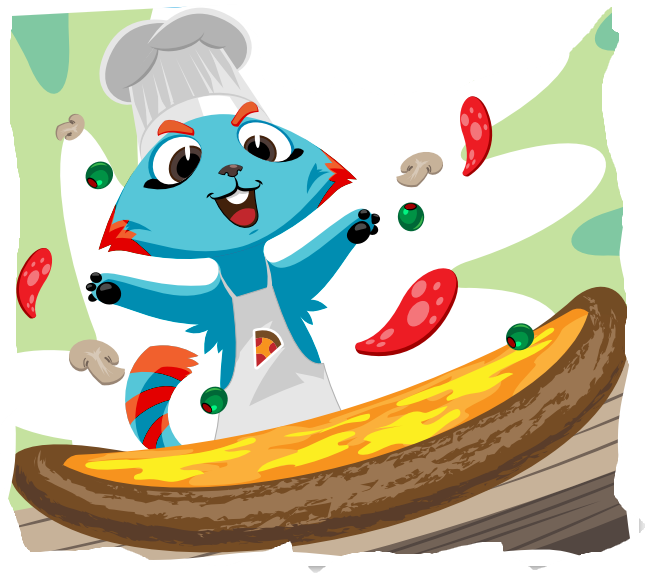 Who likes Pizza?
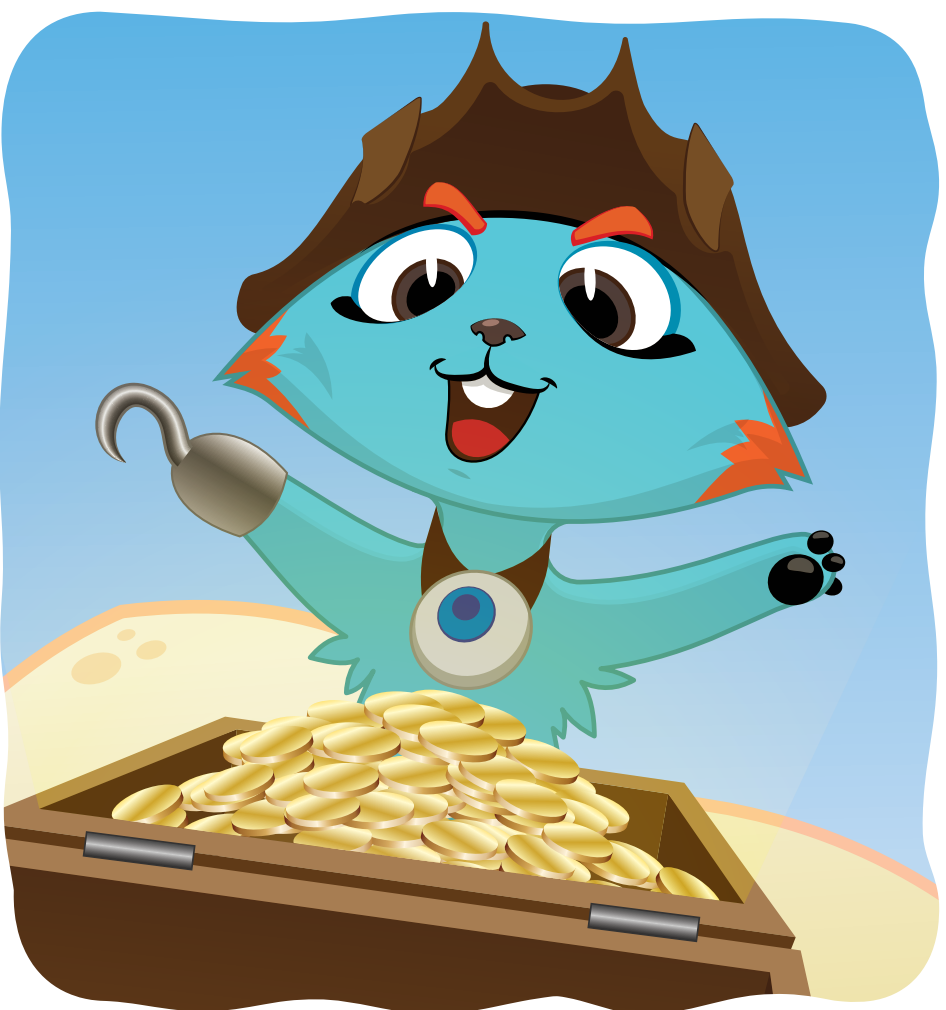 Where be the Treasure?
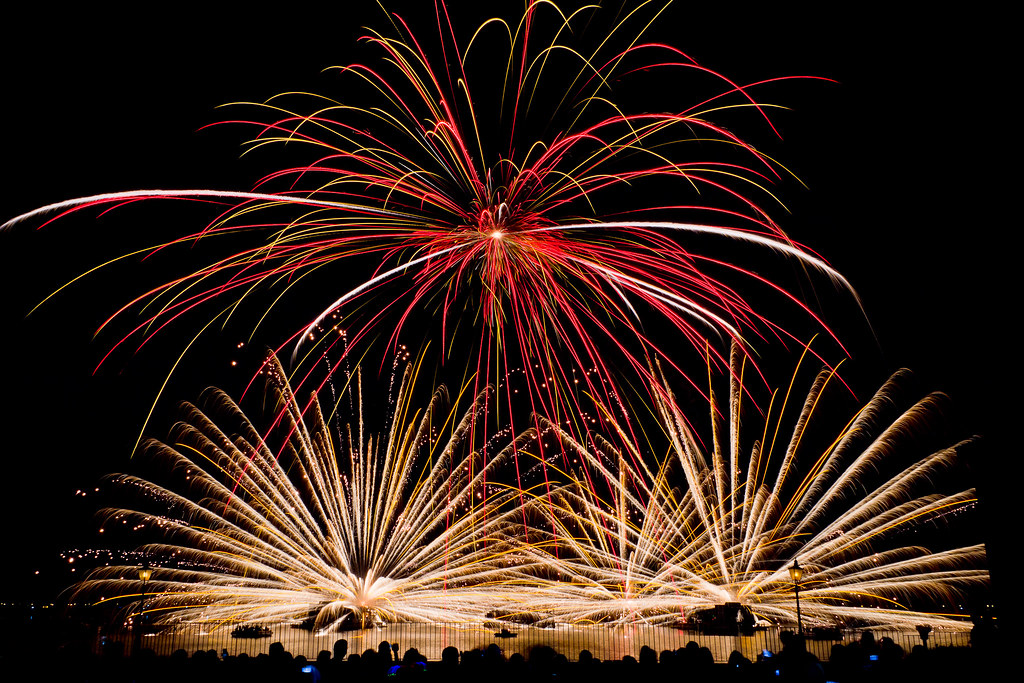 Explosion!
Questions:
How many jobs are there in computer science today? 
What year was Code Jumper was released?

How many jobs use computers? Almost all, some, none
?
?
?
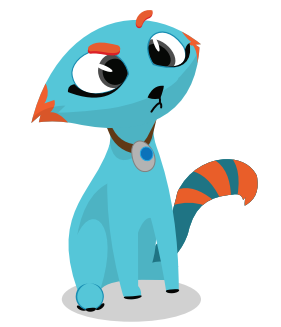 [Speaker Notes: 1.4 million open positions,]